МИНИСТЕРСТВО ОБРАЗОВАНИЯ, НАУКИ И МОЛОДЕЖНОЙ ПОЛИТИКИ КРАСНОДАРСКОГО КРАЯГосударственное автономное профессиональное образовательное учреждение Краснодарского края«НОВОРОССИЙСКИЙ КОЛЛЕДЖ СТРОИТЕЛЬСТВА И ЭКОНОМИКИ»(ГАПОУ КК «НКСЭ)




Презентация по дисциплине: 
«Инженерная графика»






Преподаватель М.Н.Черноярова
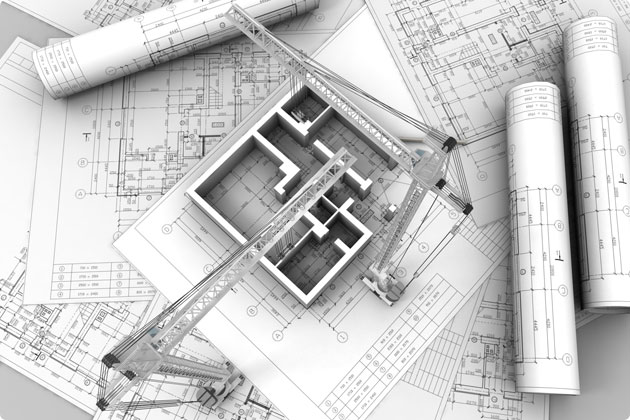 Тема: Строительные чертежи
Архитектурно-строительные
чертежи жилых, общественных 
(школы, театры, библиотеки и пр.) 
и производственных зданий (заводы, фабрики, фермы и пр.)
Инженерно-
строительные 
чертежи сооружений и строительных конструкций 
(мосты, тоннели, эстакады, железные и шоссейные дороги, гидростанции и пр.)
Топографические 
 чертежи земной поверхности, изображающие рельеф местности: 
водоемы и насаждения, строения, дороги, города и поселки
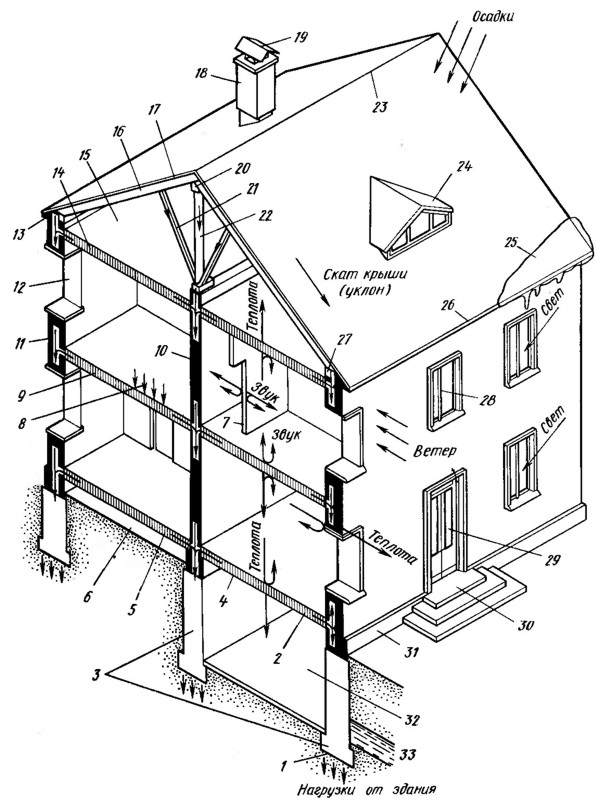 Конструктивные части зданий
Фундамент 
нижняя подземная часть здания, передающая нагрузки от стен и колонн на грунт.
Нижняя поверхность фундамента называется подошвой, верхняя – обрезом.
Типы фундаментов:

Ленточные – закладывается по периметру здания и под его внутренние стены;
Столбчатые – возводится для установки на нем колонн;
Массивные (сплошной) – используется для установки двигателей, станков
Ленточные фундаменты представляет собой форму постоянной подземной стенки. Ленточные фундаменты употребляются в главном при строительстве домов с томнкими стенками, таковыми как кирпичные либо бетонные.
Столбчатые фундаменты – обширное распространение данного типа фундамента обуславливается их дешевизной.
Данный вид фундамента чрезвычайно эффективен в подвижных грунтах при их глубочайшем промерзании.
Монолитный фундаменты сооружаются под всей площадью строения. Возводятся такие фундаменты из монолитного железобетона с целью придания фундаменту пространственной жесткости. Такие фундаменты используются в основном на просадочных грунтах.
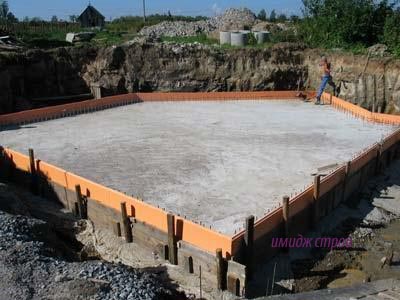 Стены
вертикальные части здания, служащие для зашиты его помещения от внешних температур и атмосферных воздействий, а также для передачи фундаменту давления от перекрытия, крыши и оборудования, установленного в здании
Перекрытия 
горизонтальные конструкции, разделяющие здание на этажи. Нижнее перекрытие называется подвальным, верхнее – чердачным, промежуточное – междуэтажным. 
Материалы для перекрытия – железобетон, бревна, деревянные брусы
Лестница, пандусы 
(наклонные поверхности, заменяющие лестницу). Помещение для лестницы называется клеткой, наклонная часть лестницы, состоящая из ступенек – маршем, а горизонтальная часть – площадкой. Лестницы ограждают перилами высотой 85-90 сантиметров.
Крыша 
верхняя конструкция здания, защищающая внутренние помещение от атмосферных осадков, солнца и ветра. Крыши бывают чердачными и бесчердачными, скатными и плоскими.
Проектная строительная документация
Чертежи, определяющие внешний вид здания
фасады
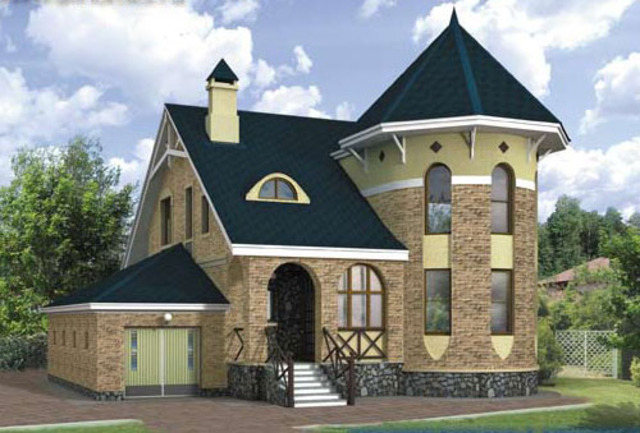 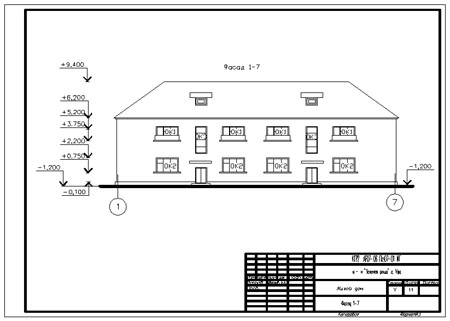 перспектива
Чертежи, определяющие конструкцию здания
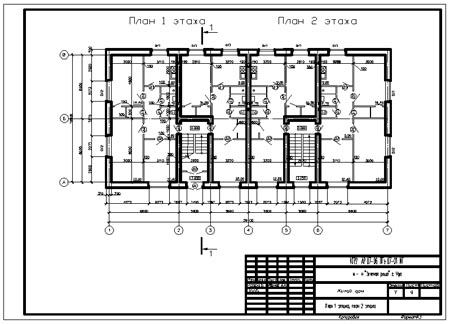 разрезы
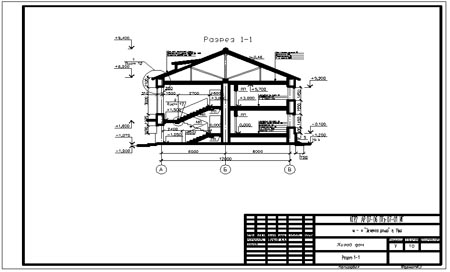 планы